Customer Satisfaction Survey
NSSC Customer Contact Center (CCC)
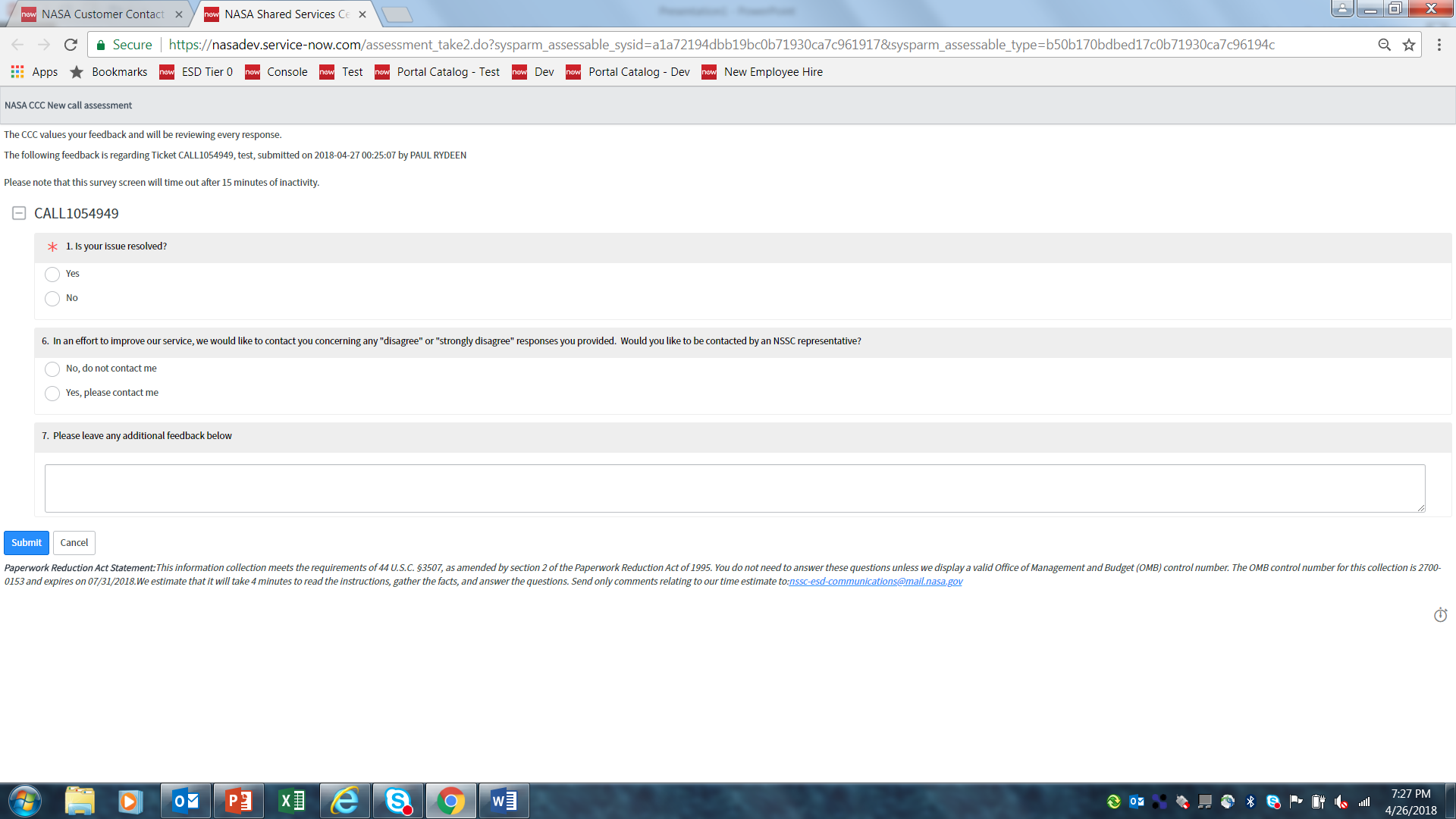 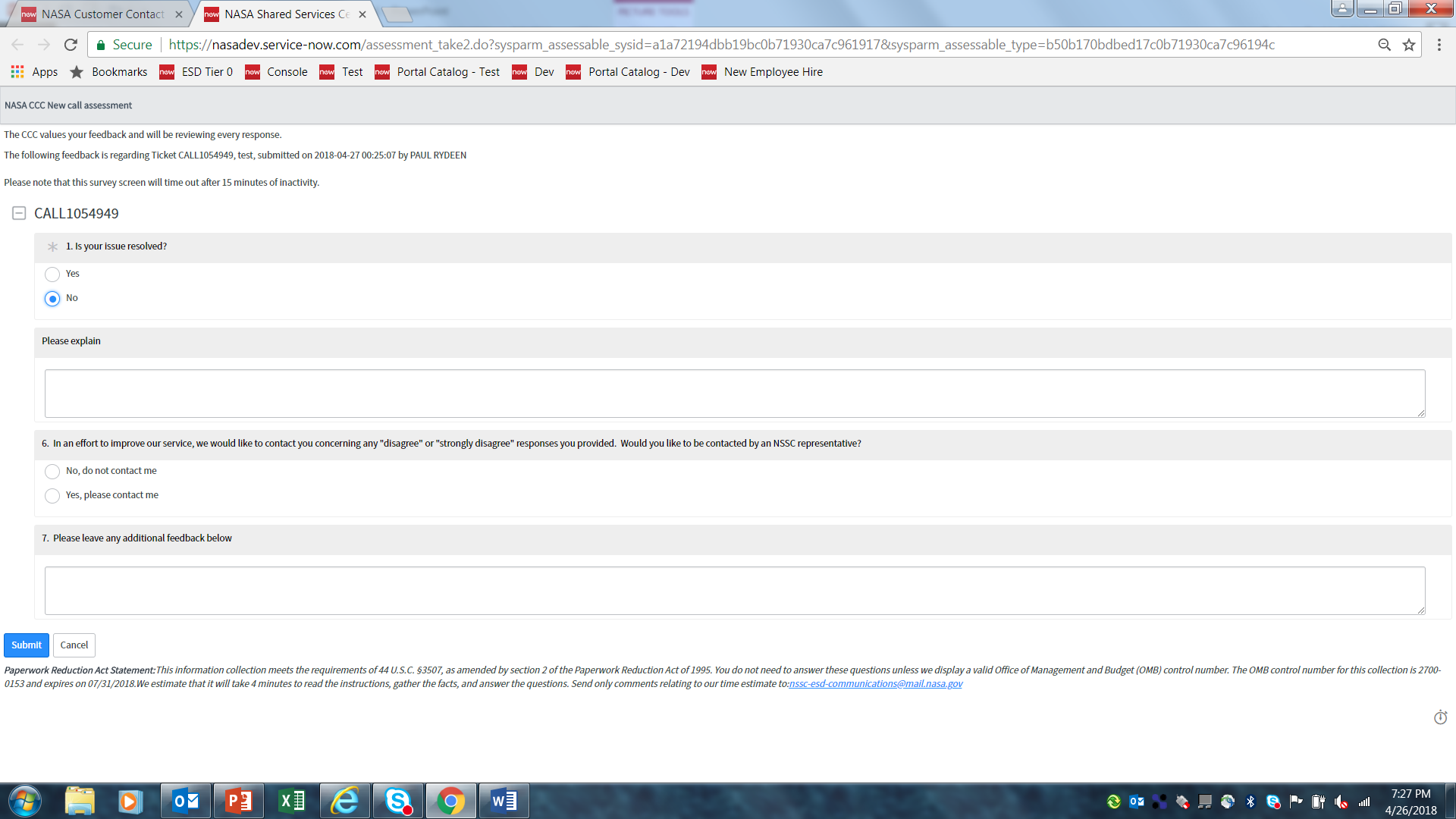 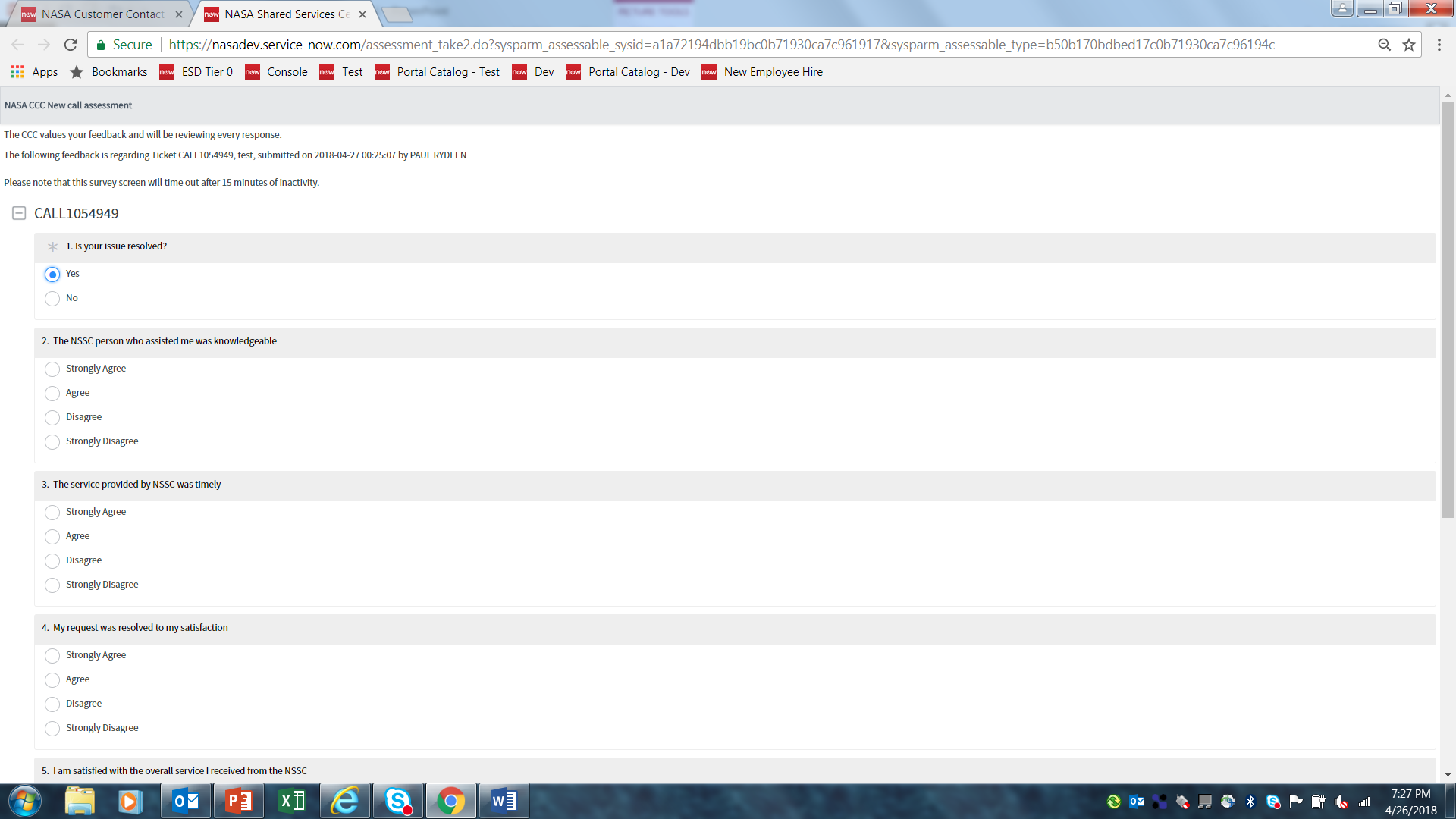 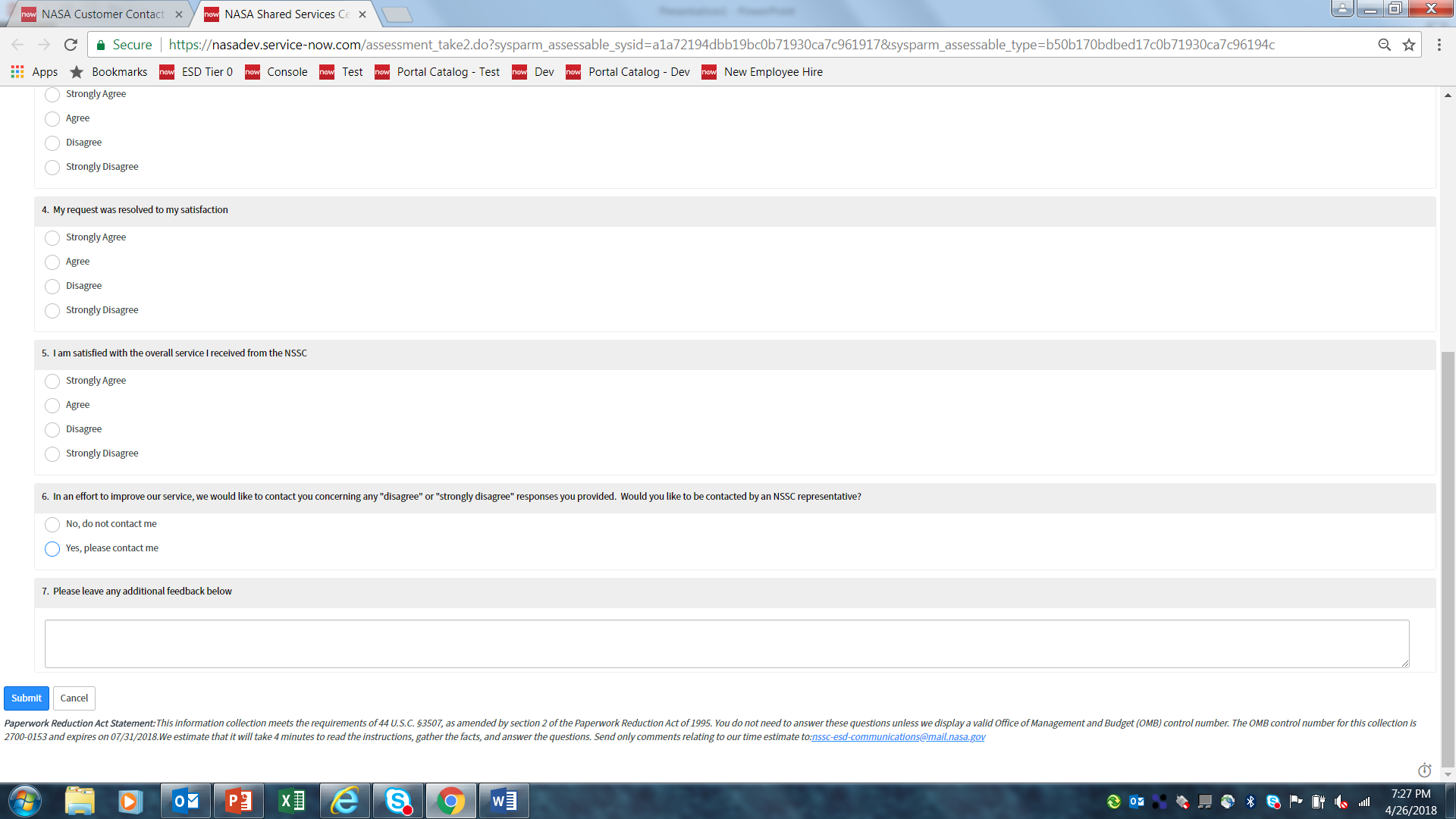